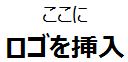 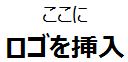 安田 竜
部長
Fabrikam
〒990-9990 東京都調布市調布ヶ丘12-34-5
www.fabrikam.com
03-1234-5678 | ryasuda@fabrikam.com
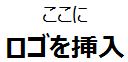 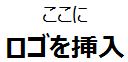 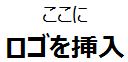 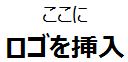 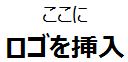 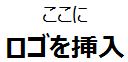 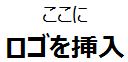 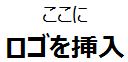 [Speaker Notes: 最初の 名刺サンプルを変更するには、独自のコンテンツに置き換えます。ロゴを変更するには、「ここにロゴを挿入」という図をクリックして、[図ツール] の [書式] タブで [図の変更] を選びます。

白紙の状態から開始したい場合は、[ホーム] タブの [新しいスライド] ボタンをクリックして、新しいページを挿入します。 その後、空のプレースホルダーにテキストを入力し、[図の挿入] を使ってロゴを追加します。]